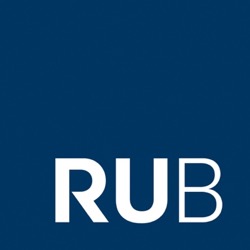 OPEN Access
Open Science Week – Open Access-Services an der RUB
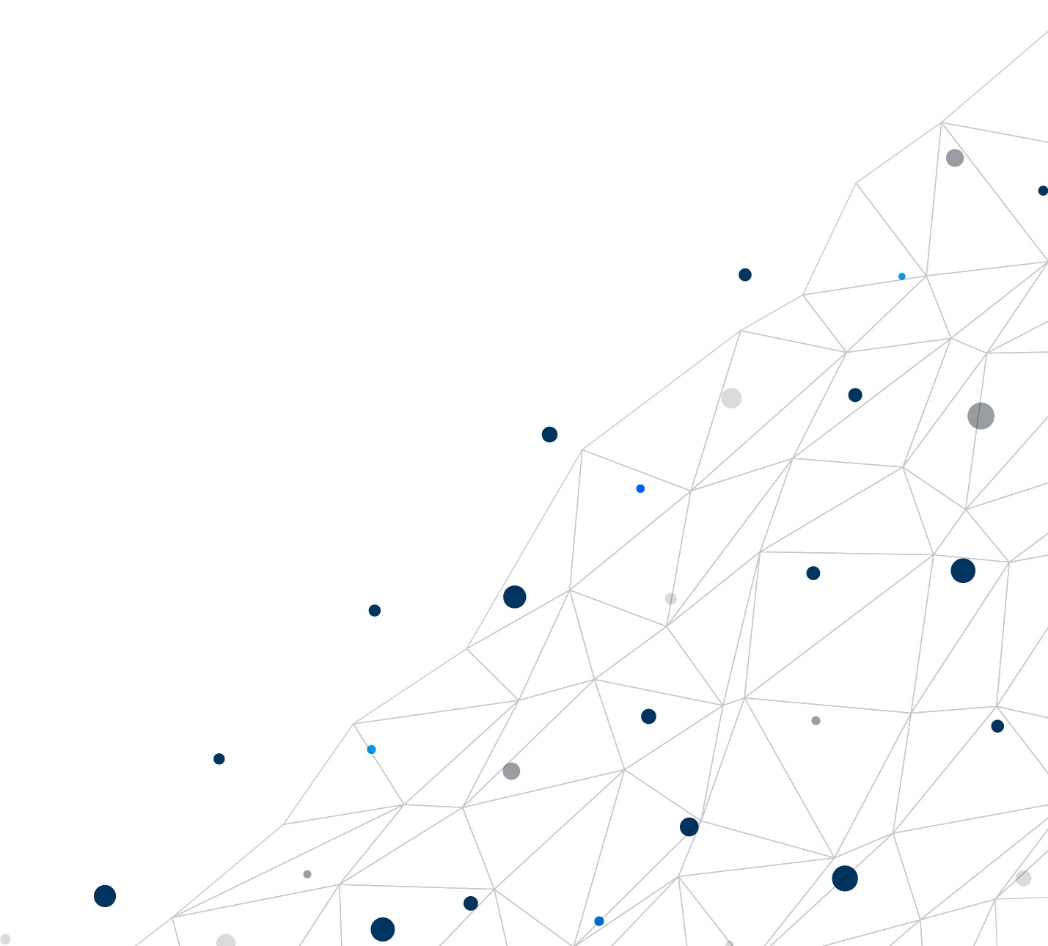 Überblick
1. Open Access - Begriffsklärung
2. Fördermittel & Finanzierung
Publikationsfonds
Verlagsvereinbarungen
Projekt DEAL
3. Publikationsdienste der UB
Dokumentenrepositorium
OJS und OMP
2
Open Access Publizieren
1. Open Access - Begriffsklärung
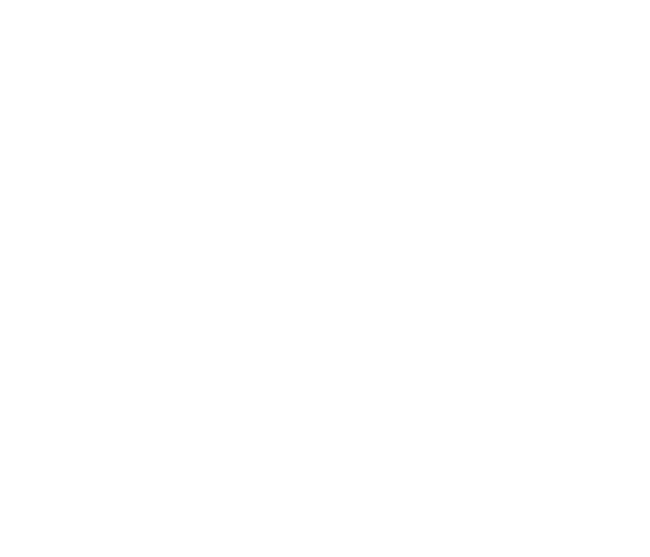 Open Access – Definition
der kostenfreie, uneingeschränkte und unwiderrufliche Zugang zu nachnutzbaren wissenschaftlichen Veröffentlichungen im Internet

Berliner Erklärung:
„Die Urheber und die Rechteinhaber solcher Veröffentlichungen gewähren allen Nutzern unwiderruflich das freie, weltweite Zugangsrecht zu diesen Veröffentlichungen und erlauben ihnen, diese Veröffentlichungen – in jedem beliebigen digitalen Medium und für jeden verantwortbaren Zweck – zu kopieren, zu nutzen, zu verbreiten, zu übertragen und öffentlich wiederzugeben sowie Bearbeitungen davon zu erstellen und zu verbreiten, sofern die Urheberschaft korrekt angegeben wird.“
Berliner Erklärung über den offenen Zugang zu wissenschaftlichem Wissen, 22.10.2003
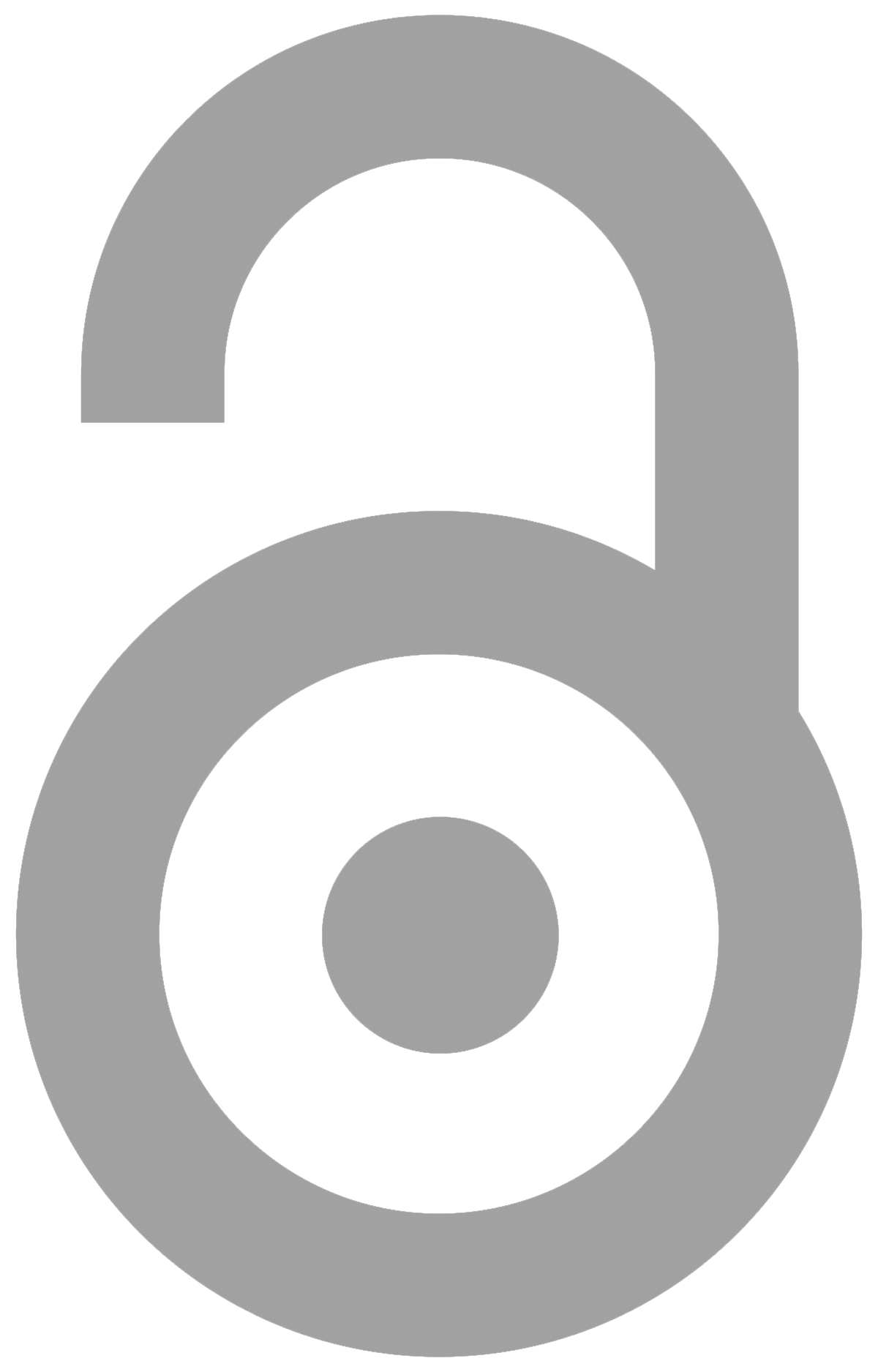 4
Open Access - Begriffsklärung
Open Access – Definition
der kostenfreie, uneingeschränkte und unwiderrufliche Zugang zu nachnutzbaren wissenschaftlichen Veröffentlichungen im Internet

Berliner Erklärung:
„Die Urheber und die Rechteinhaber solcher Veröffentlichungen gewähren allen Nutzern unwiderruflich das freie, weltweite Zugangsrecht zu diesen Veröffentlichungen und erlauben ihnen, diese Veröffentlichungen – in jedem beliebigen digitalen Medium und für jeden verantwortbaren Zweck – zu kopieren, zu nutzen, zu verbreiten, zu übertragen und öffentlich wiederzugeben sowie Bearbeitungen davon zu erstellen und zu verbreiten, sofern die Urheberschaft korrekt angegeben wird.“
Berliner Erklärung über den offenen Zugang zu wissenschaftlichem Wissen, 22.10.2003
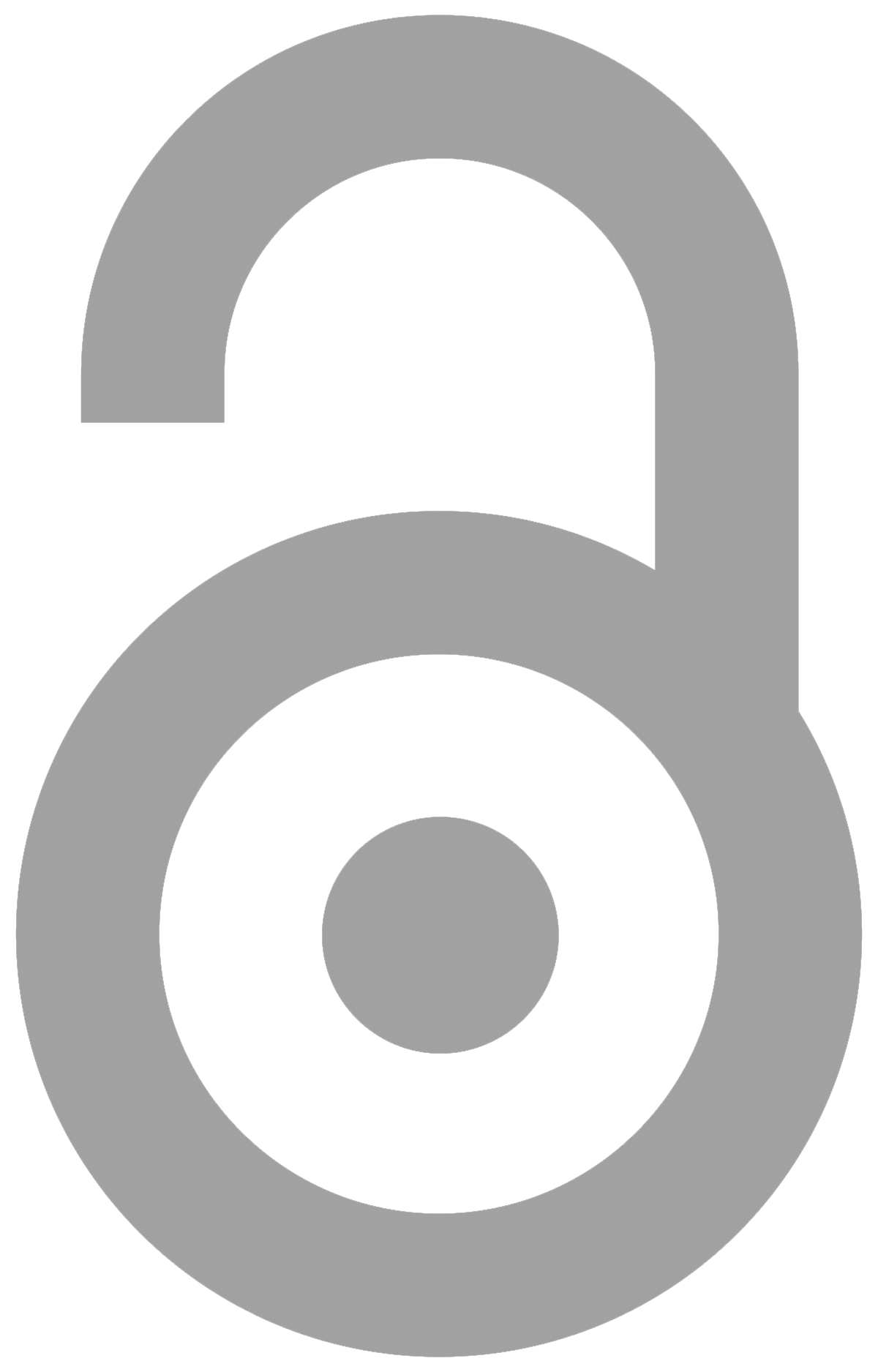 Vergabe von CC-Lizenzen
 (für die rechtssichere Nachnutzung)
5
Open Access - Begriffsklärung
Open Access – Wege
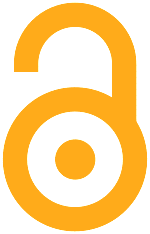 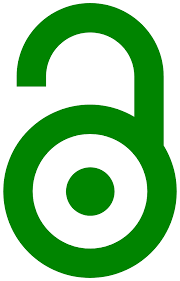 Gold OA
Grün OA
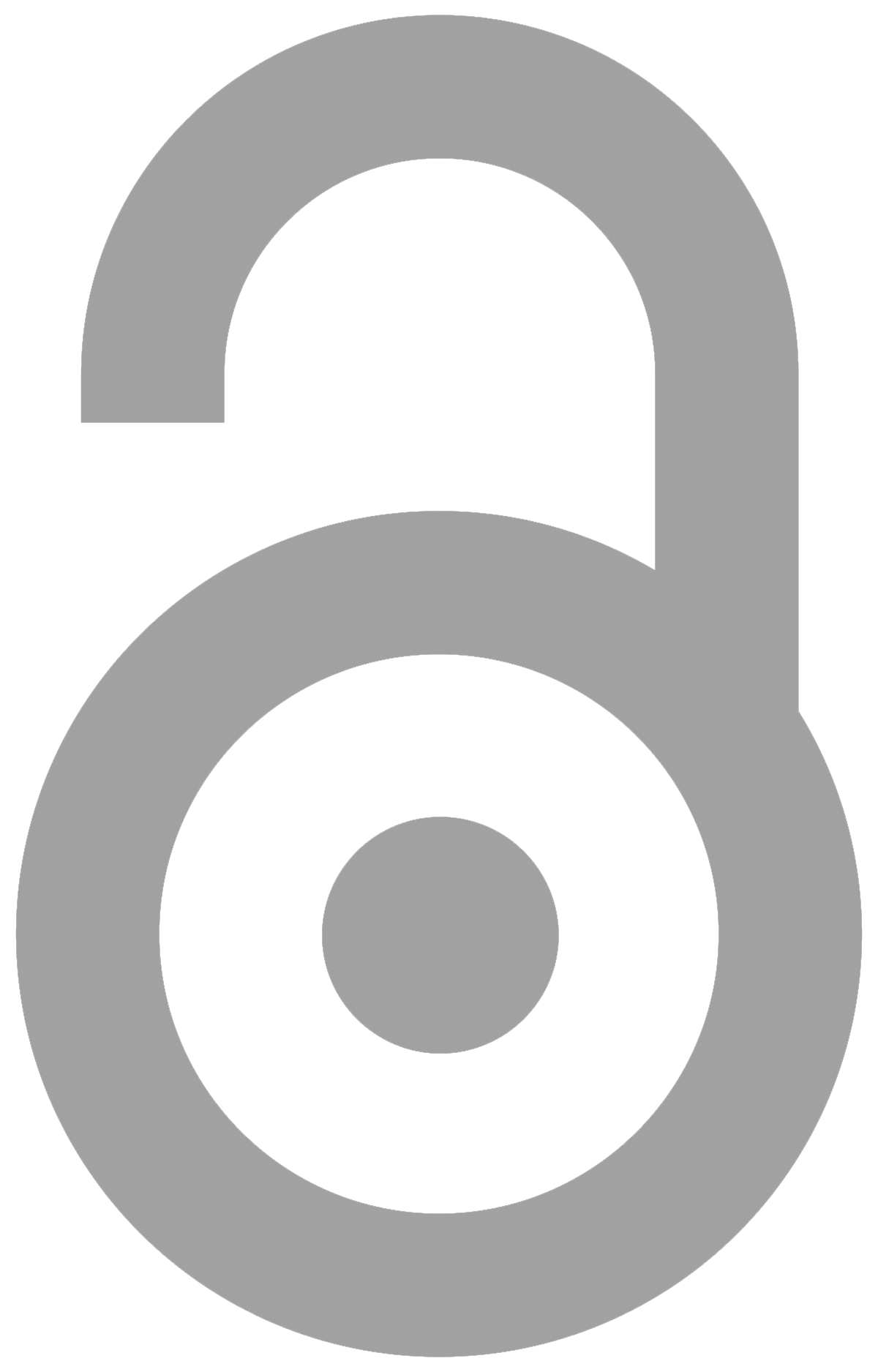 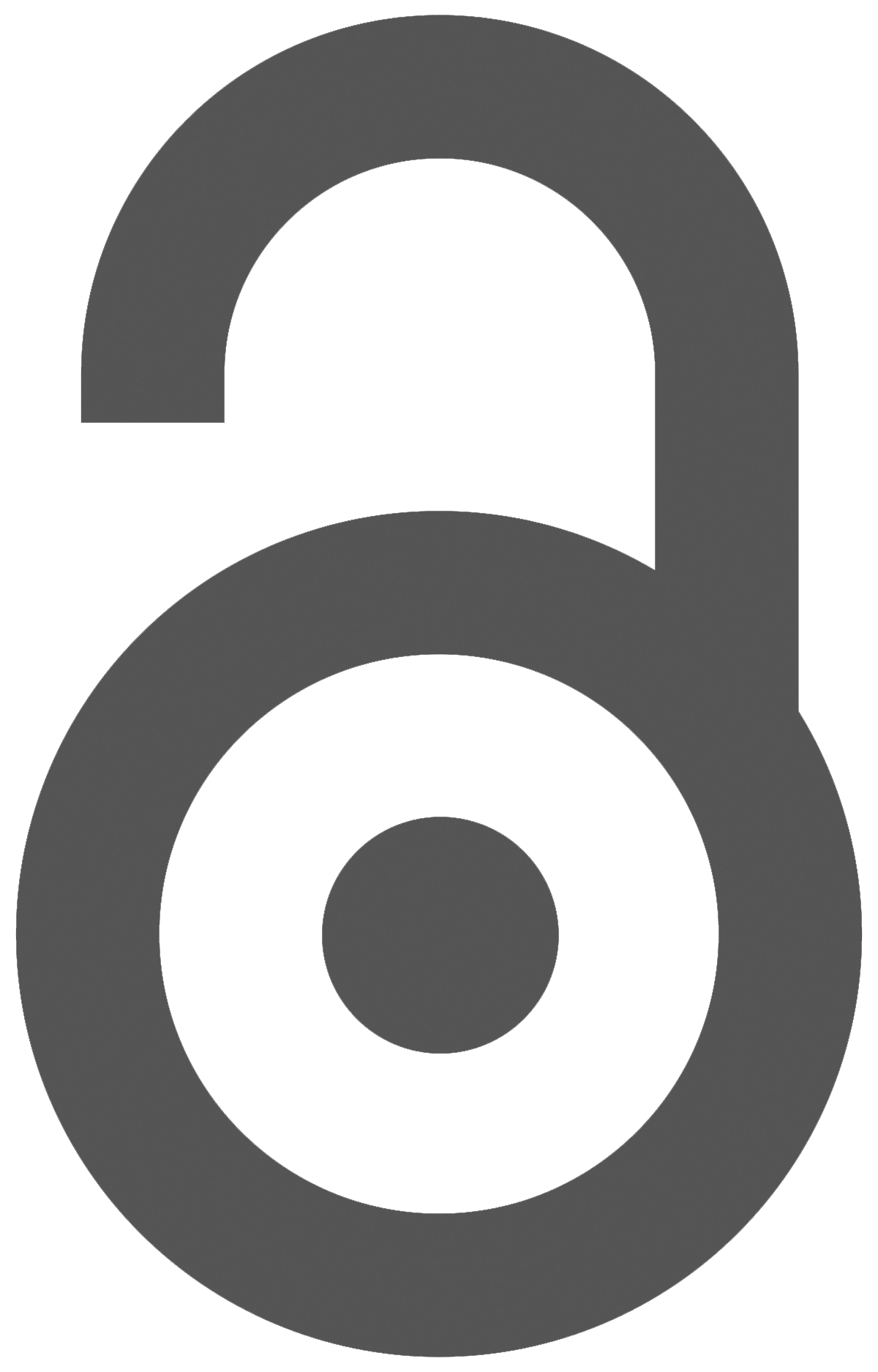 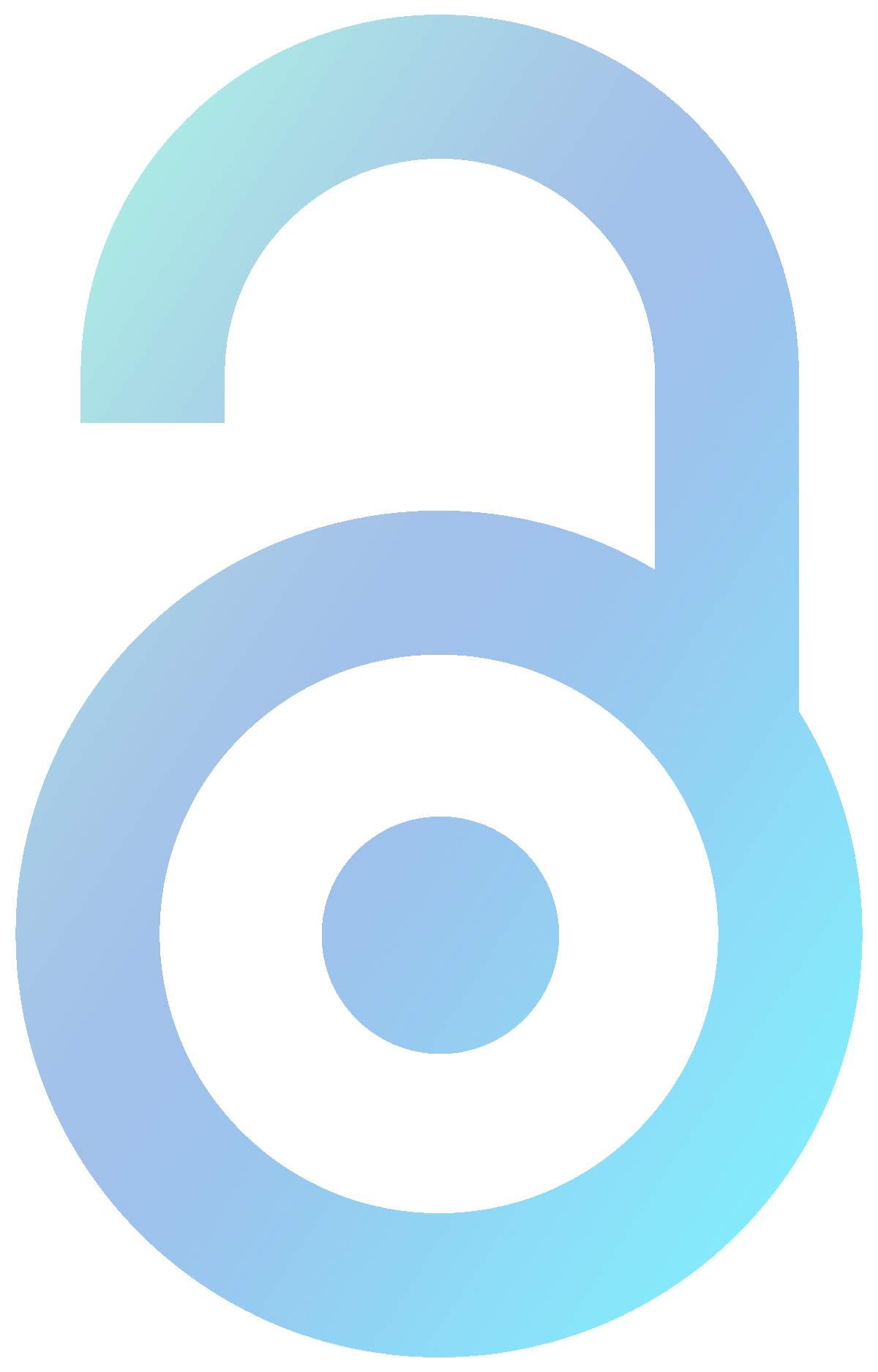 Hybrid OA
Diamant OA
Bronze, Grau, Schwarz, Blau …
6
Open Access - Begriffsklärung
Open Access – Wege
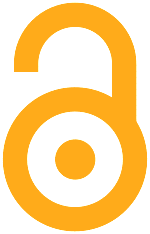 sofort frei verfügbar
Begutachtungsverfahren
CC-Lizenz
Übertragung einfacher Nutzungsrechte
Erstveröffentlichungin reiner OA-Zeitschrift / als OA-Buch, Gebühr
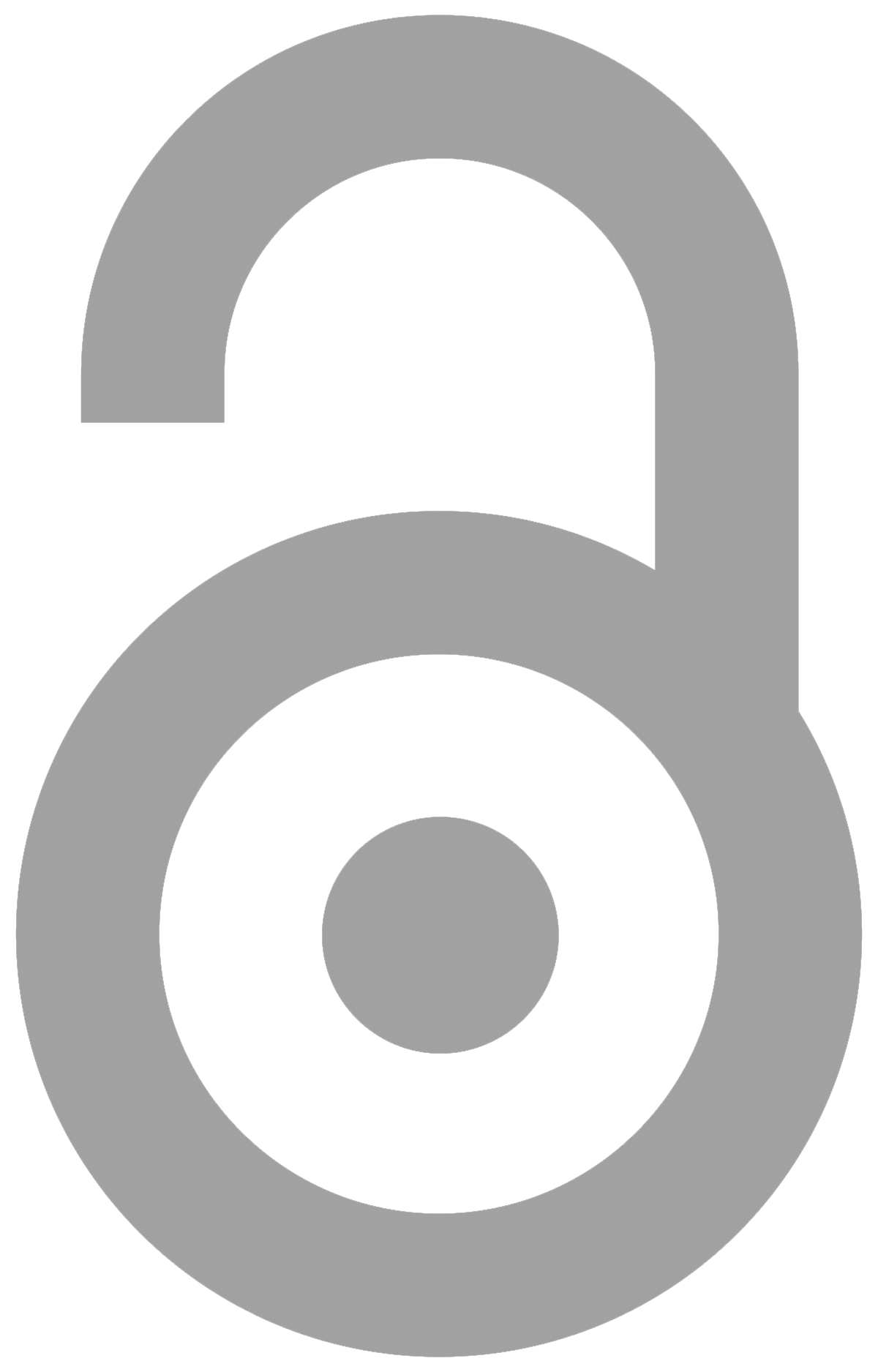 Gold OA
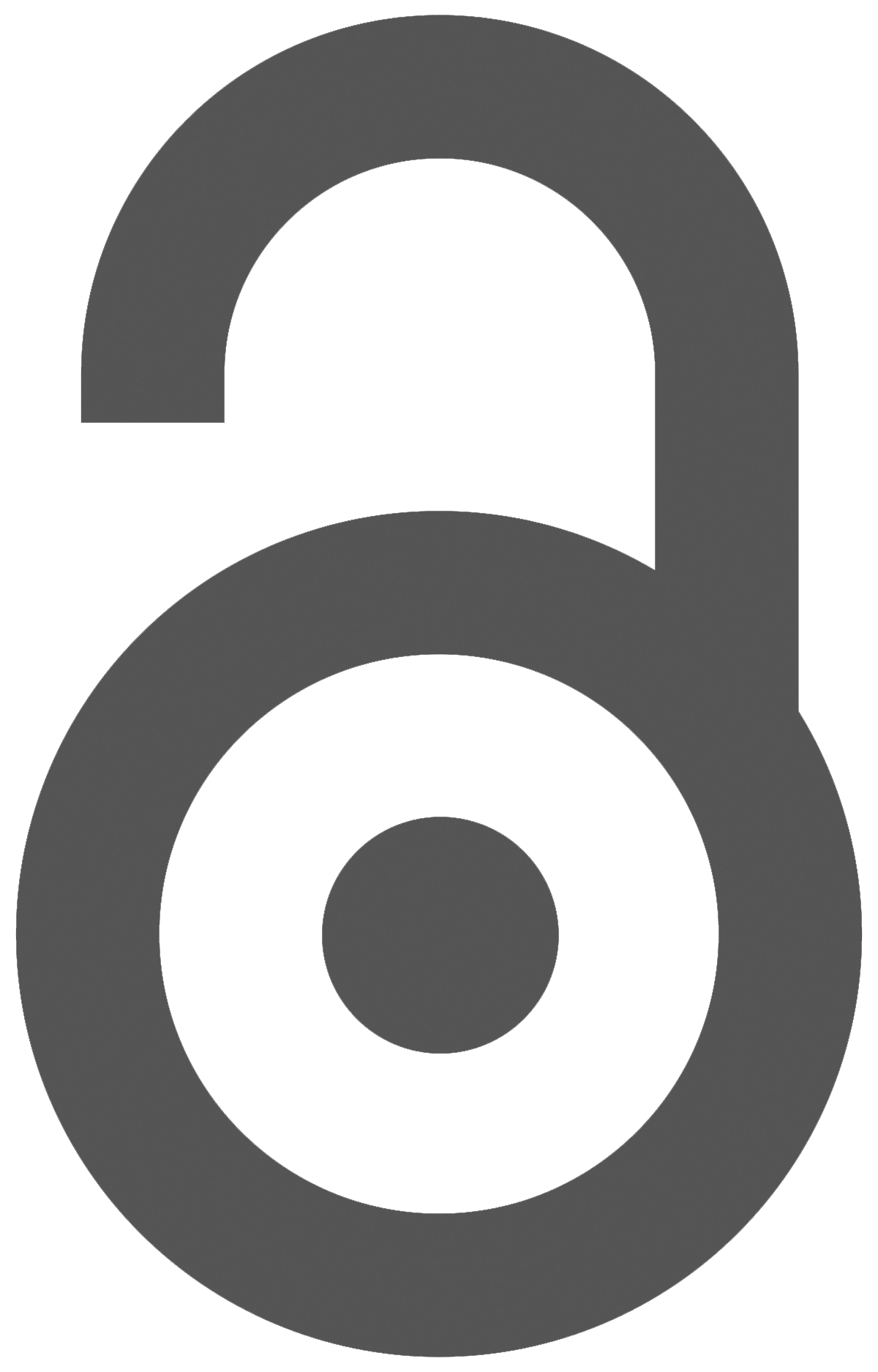 Erstveröffentlichung einzelner OA-Artikel in 
Subskriptionszeitschrift,
Gebühr
Hybrid OA
7
Open Access - Begriffsklärung
Open Access – Kosten
Article / Book Processing Charges (APC/BPC)
Drittmittelprojekte: Finanzierung durch Fördergeber
Institutionelle Förderung (Publikationsfonds)
Finanzierung durch den Autor / die Autorin

konsortiale Finanzierungsmodelle
ohne Kosten für die Autor*innen
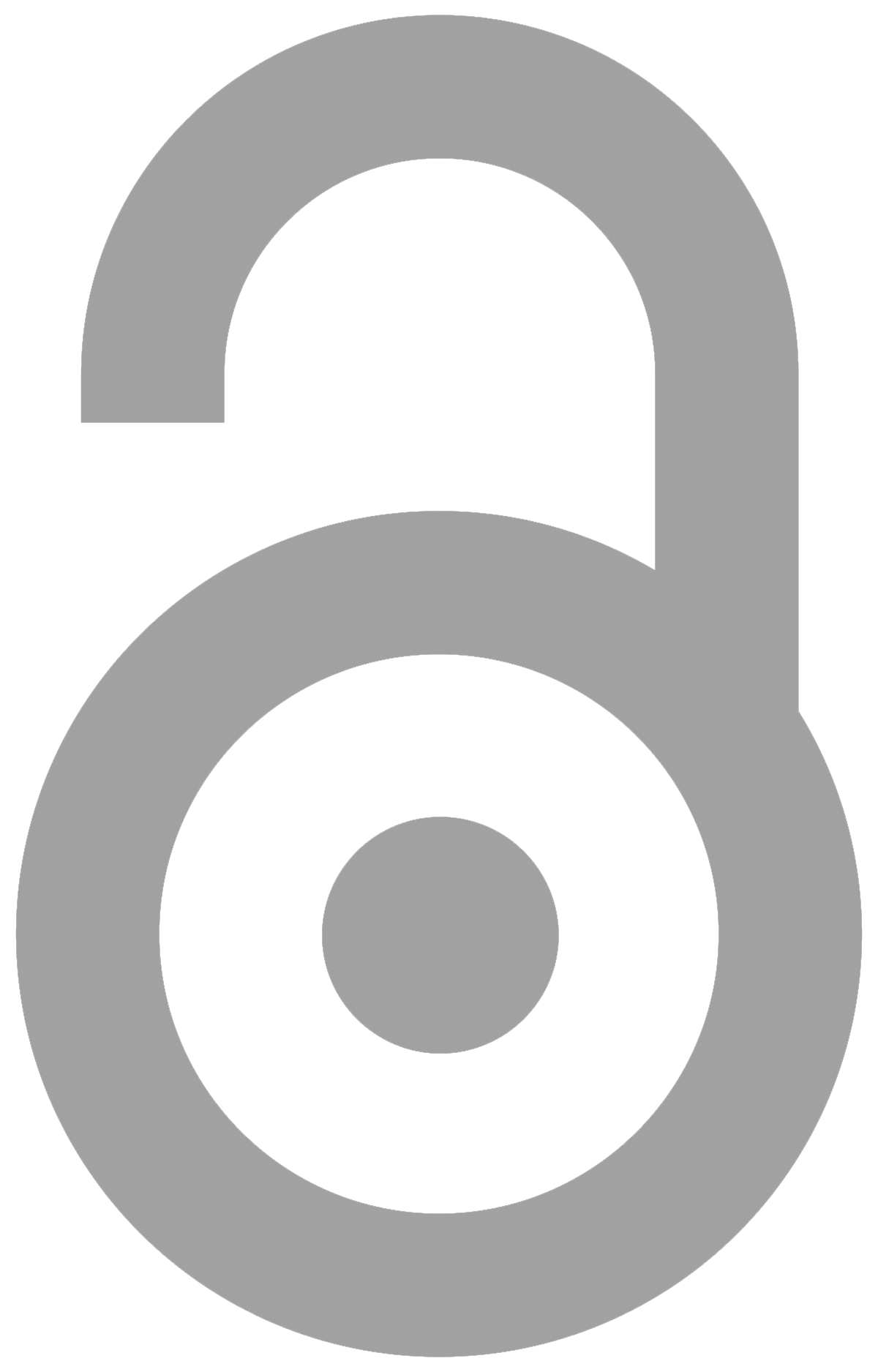 8
Open Access - Begriffsklärung
Open Access – Anforderungen der Fördergeber
Horizon Europe
die sofortige Open Access-Veröffentlichung ist verpflichtend; dies gilt auch für Monographien
(CC BY-Lizenz ist verpflichtend; für Monographien sind auch CC BY-NC oder CC BY-ND zulässig)
Deutsche Forschungsgemeinschaft (DFG)
keine Pflicht, aber eine Aufforderung zur Veröffentlichung im Open Access; Empfehlung CC BY & CC BY-SA für Artikel; Monographien auch CC BY-ND
Bundesministerium für Bildung und Forschung (BMBF)
hat Open Access als Standard in seine Projektförderung aufgenommen; bei Monographien wird es besonders begrüßt
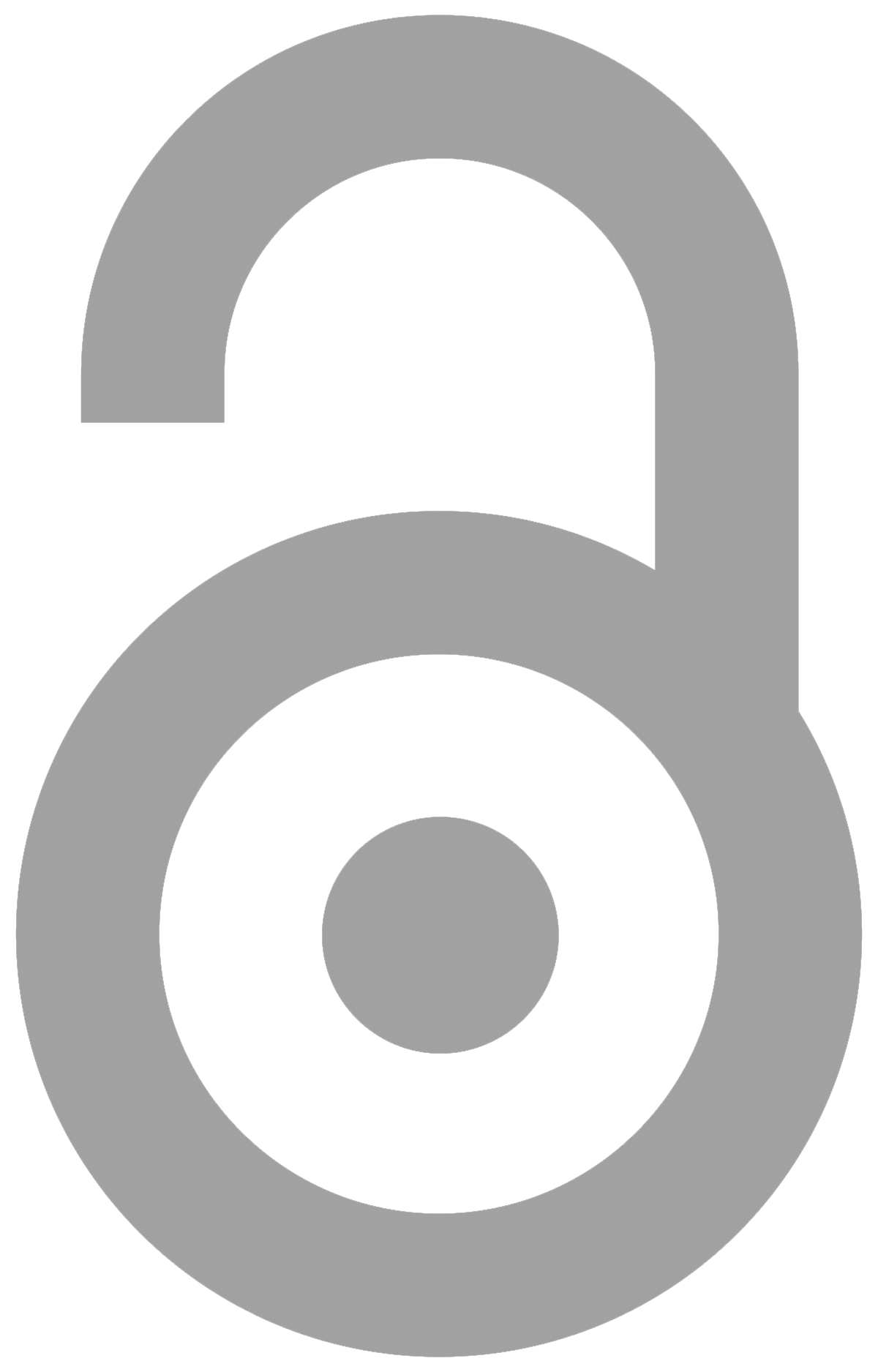 9
Open Access: Eine Einführung für die Geistes- und Sozialwissenschaften
[Speaker Notes: Hier noch einmal die erwähnten Anforderungen großer Fördergeber an die Publikation der Forschungsergebnisse und ihre Positionierung in Bezug zu Open Access.
Horizon Europe
die sofortige Open Access-Veröffentlichung ist verpflichtend; dies gilt auch für Monographien
(CC BY-Lizenz ist verpflichtend; für Monographien sind auch CC BY-NC oder CC BY-ND zulässig)
Deutsche Forschungsgemeinschaft (DFG)
keine Pflicht, aber eine Aufforderung zur Veröffentlichung im Open Access; Empfehlung CC BY & CC BY-SA für Artikel; Monographien auch CC BY-ND
Bundesministerium für Bildung und Forschung (BMBF)
hat Open Access als Standard in seine Projektförderung aufgenommen; bei Monographien wird es besonders begrüßt]
Open Access – Wege
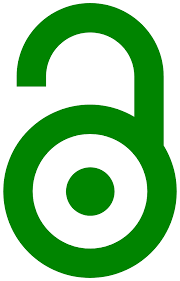 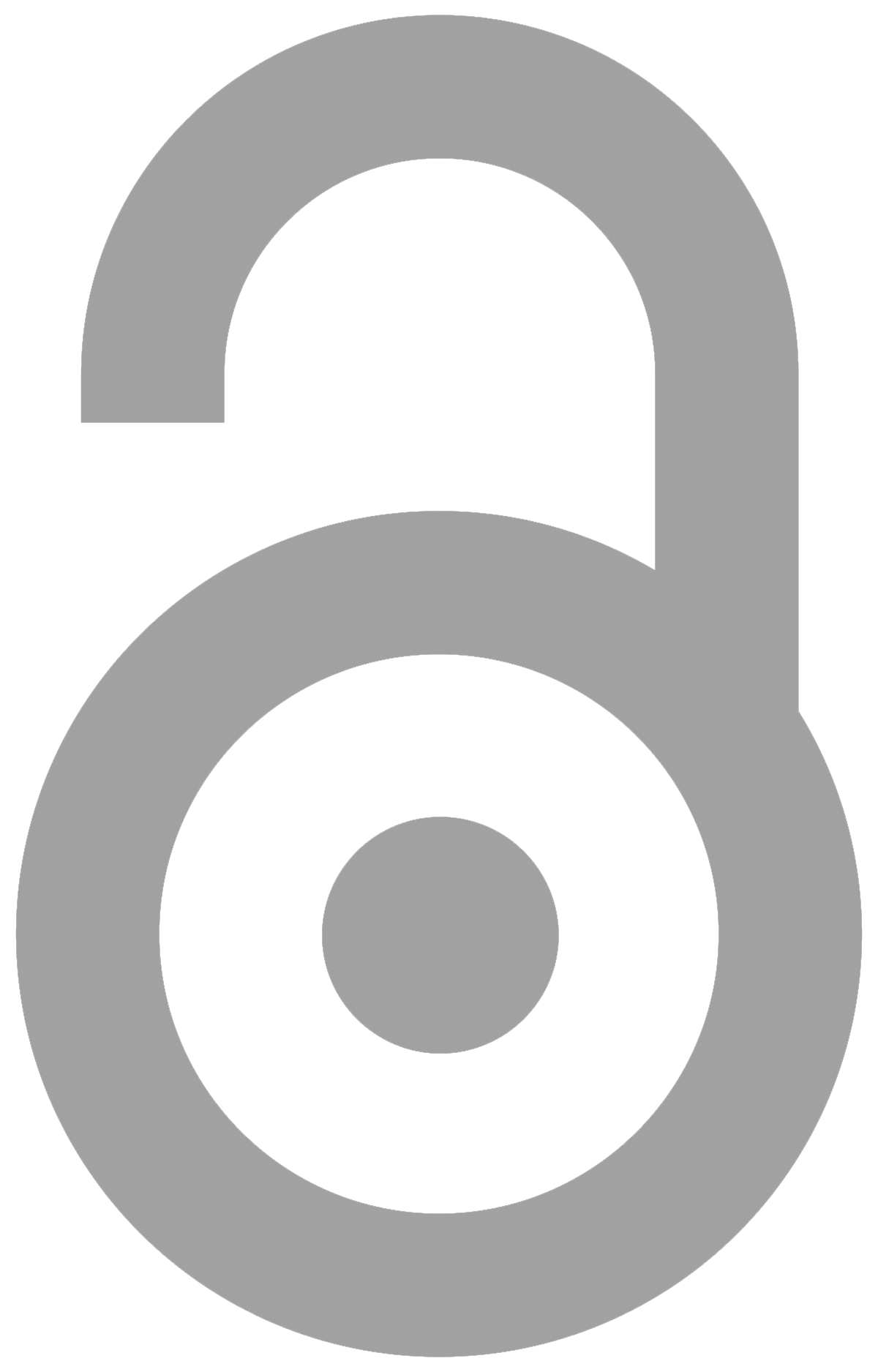 Grün OA
Zweitveröffentlichung in einem Repositorium
i.d.R. zeitversetzt verfügbar
kostenfrei
Urheberrecht beachten (vgl. Sherpa Romeo)
Open Access – Begriffsklärung
10
2. Fördermittel und Finanzierung
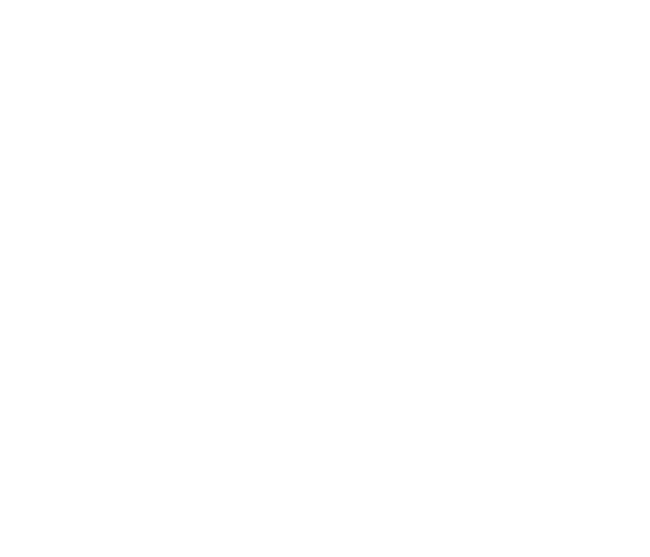 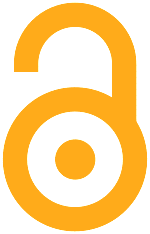 Publikationsfonds
Fördergelder für Publikationen in Gold OA-Zeitschriften 
Finanzierung ab 2022:

Zentraler Anteil: 2.000 € (brutto) pro Artikel (DFG / Rektorat / UB)
Eigenanteil: Mehrkosten (über 2.000 €) 
Zentrale Rechnungsabwicklung über die UB
Mehrkosten werden jährlich im Nachhinein pro Fakultät / Einrichtung / Klinik abgerechnet.
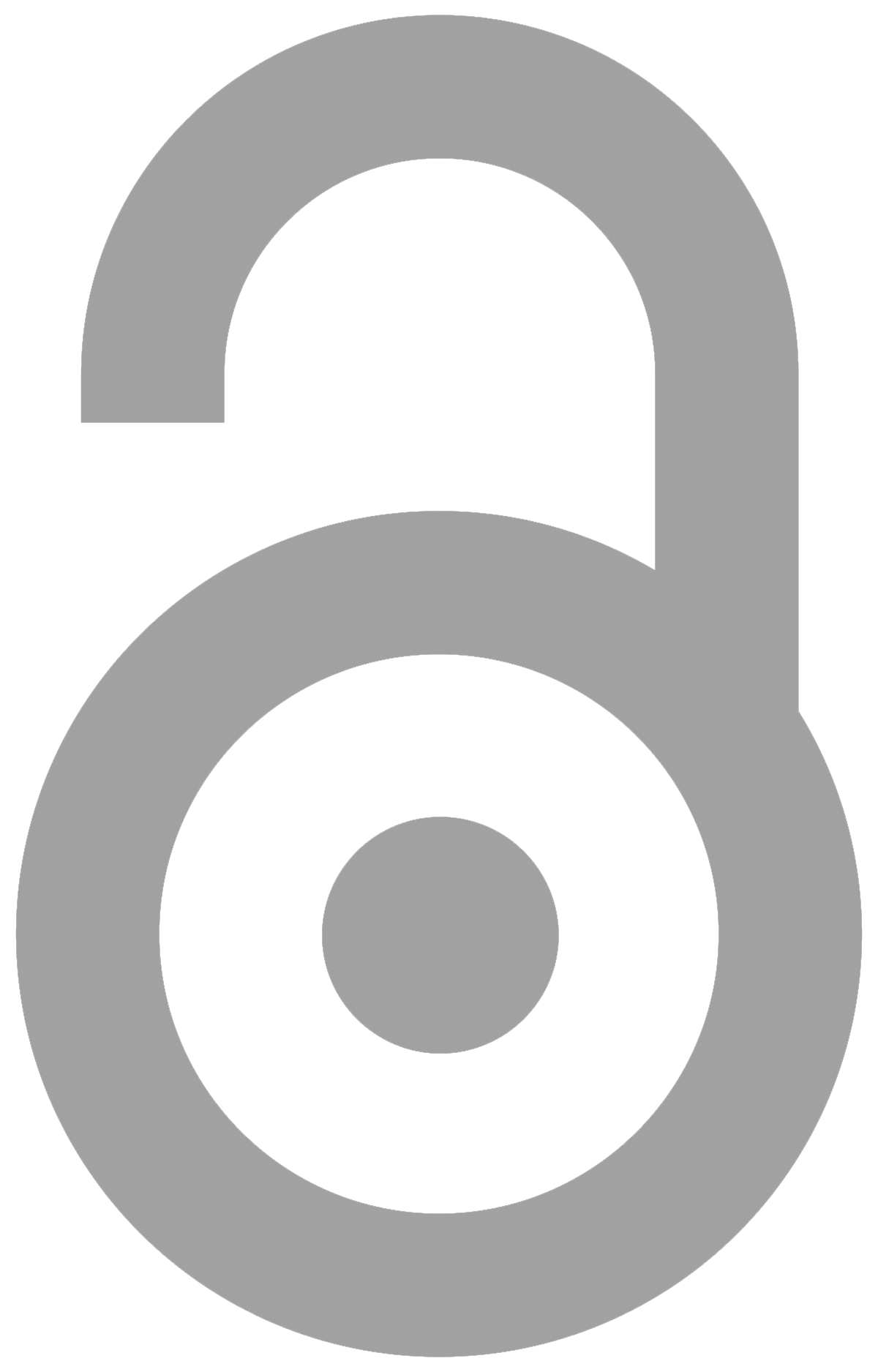 12
Open Access – Fördermittel und Finanzierung
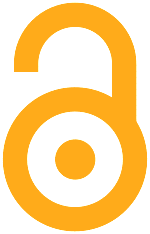 Publikationsfonds
Fördergelder für Publikationen in Gold OA-Zeitschriften 
Förderkriterien ab 2022:

Artikel erscheint in einer Gold OA-Zeitschrift mit Qualitätssicherungsverfahren (s. DOAJ)
Antragsteller*in ist RUB-Mitglied und corresponding author
Nur research articles sind förderfähig
Der Artikel erscheint unter einer Creative-Commons-Lizenz (empfohlen: CC BY)
Drittmittel zur Finanzierung sind nicht vorhanden / wurden ausgeschöpft.
max. Fördersumme pro Artikel: 2.000 € (brutto)
die Übernahme der Mehrkosten über 2.000 Euro muss verbindlich zugesagt werden

     Informationen und Antragsformular: https://www.ruhr-uni-bochum.de/oa/apply.html.de
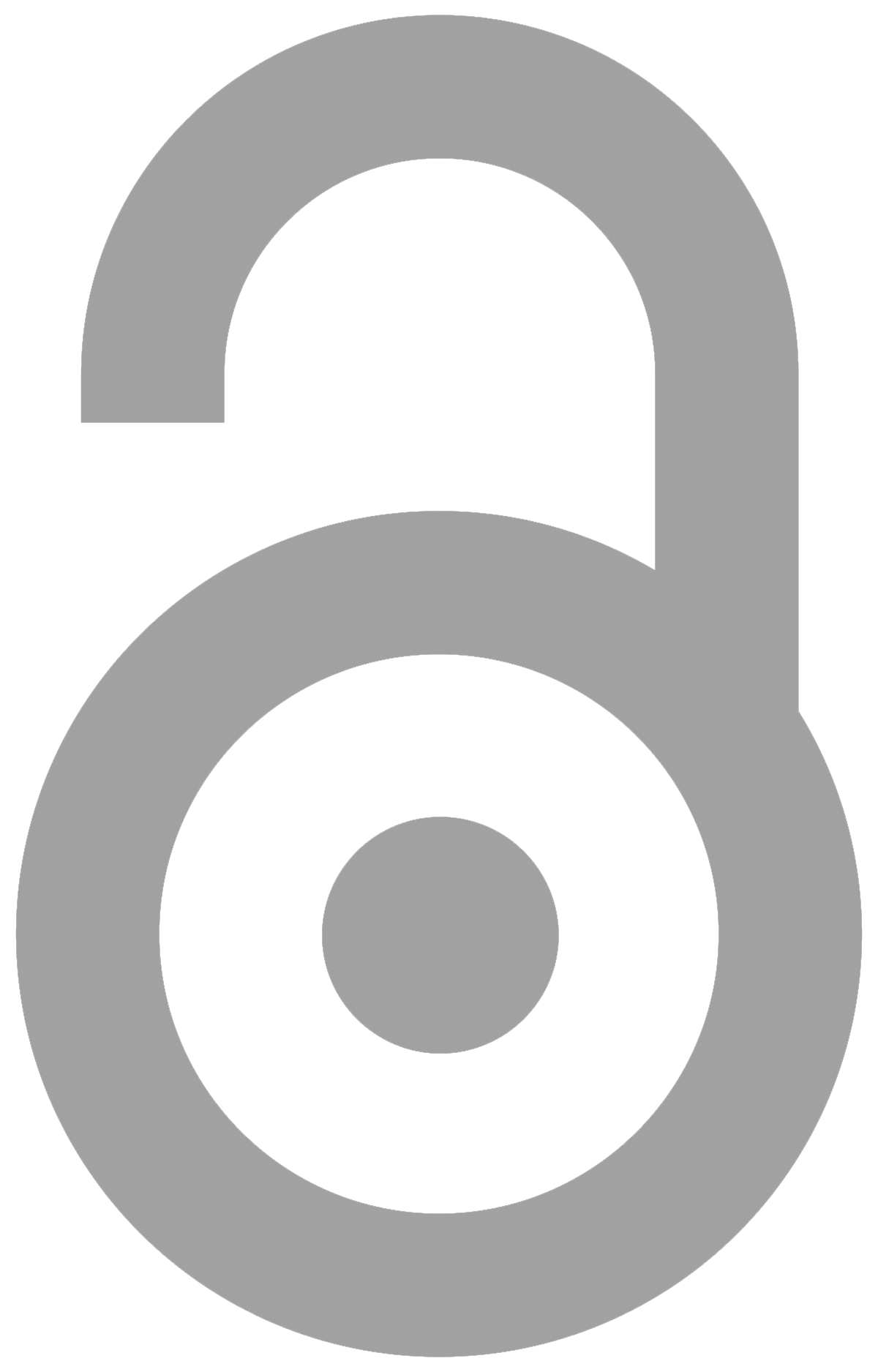 13
Open Access – Fördermittel und Finanzierung
Verlagsvereinbarungen
Zeitschriften

OA ohne Zusatzkosten
Freiartikel
Rabatte für APCs



Aktuelle Informationen: https://www.ruhr-uni-bochum.de/oa/agreements.html.de
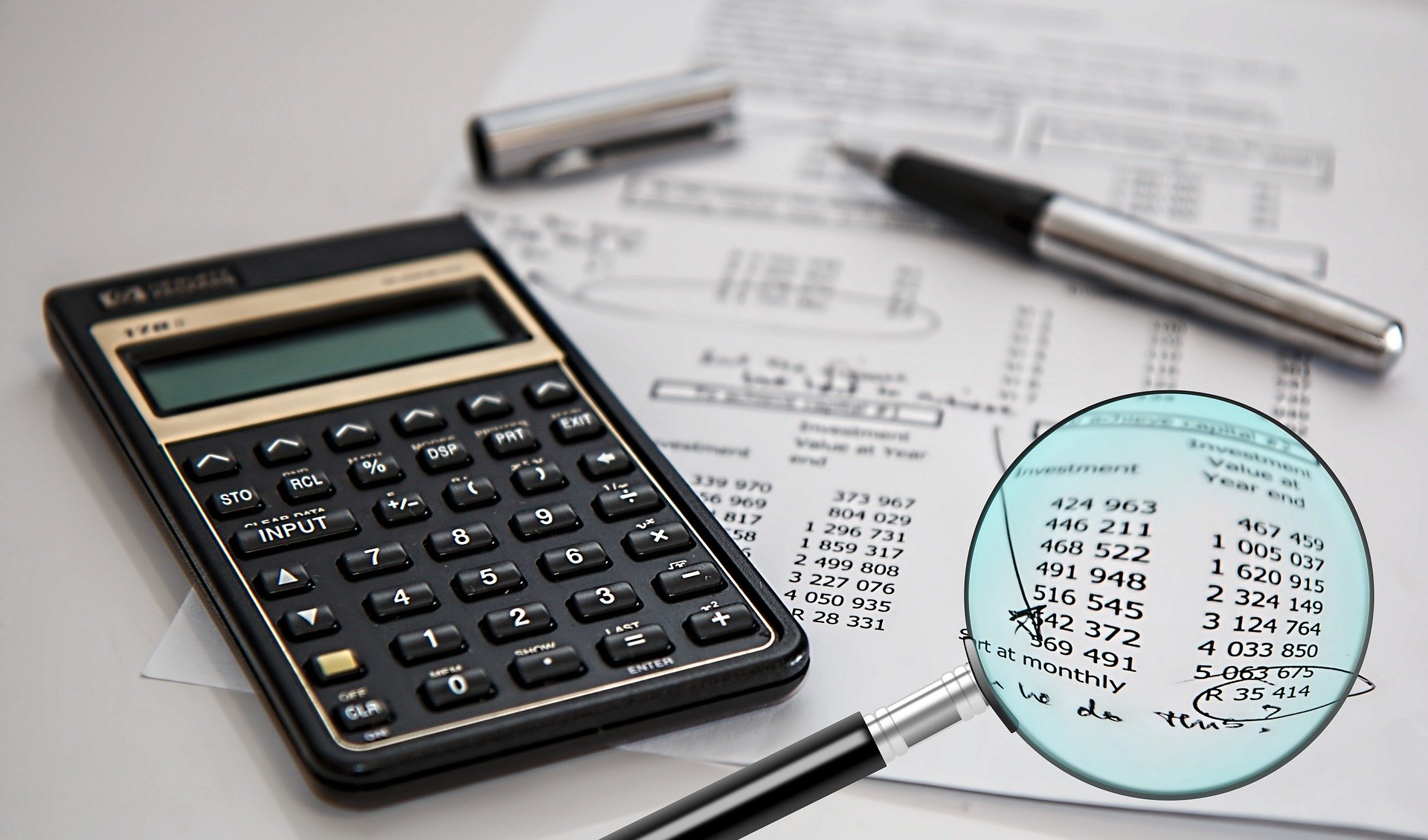 CC 0, Public Domain
14
Open Access – Fördermittel und Finanzierung
[Speaker Notes: Inhalt des Vertrags]
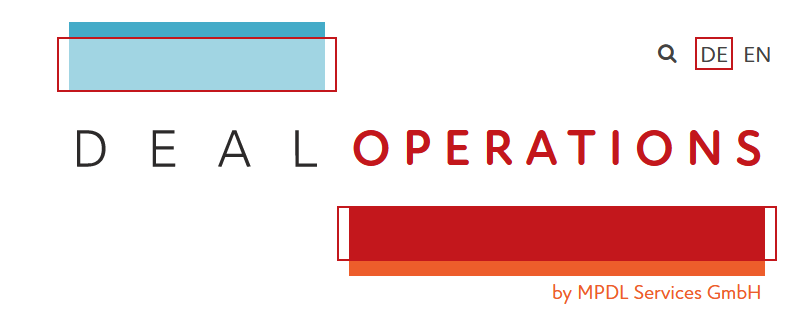 DEAL Konsortium
Verträge mit Wiley (2019-2023) und Springer (2020-2023)
Deutschlandweite Publish & Read-Verträge, verhandelt im Auftrag der HRK

Hybride Zeitschriften (Hybrid OA): 
Read: Dauerhafter Zugriff auf alle Inhalte 
Publish: Autor*innen der RUB können ohne zusätzliche Kosten OA publizieren, zukünftig: Kosten pro Artikel!

Goldene Zeitschriften (Gold OA)
Kosten werden den Autor*innen in Rechnung gestellt, Förderantrag möglich

		Weitere Informationen und Zeitschriften-Listen: https://deal-operations.de
15
Open Access – Fördermittel und Finanzierung
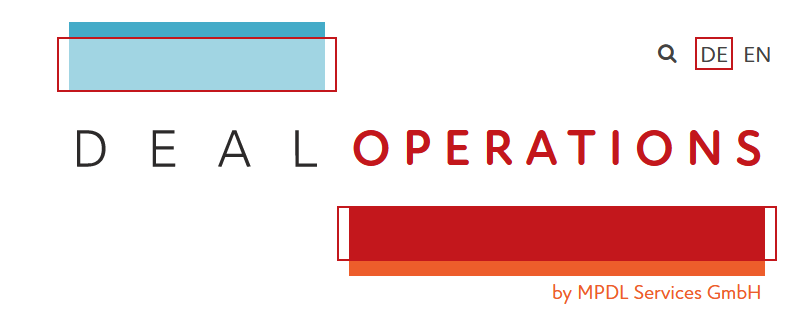 DEAL Konsortium
Neu verhandelt: Vertrag mit Elsevier (2024-2028), RUB prüft aktuell die Teilnahme
Deutschlandweiter Publish & Read-Vertrag, verhandelt im Auftrag der HRK

Hybride Zeitschriften (Hybrid OA): 
Read: Dauerhafter Zugriff auf alle Inhalte 
Publish: Alle Artikel werden Open Access gestellt, es fallen Kosten pro Artikel an: „Paper Charge Modell“

Goldene Zeitschriften (Gold OA)
Kosten werden den Autor*innen in Rechnung gestellt, Förderantrag möglich

		Weitere Informationen und Zeitschriften-Listen: https://deal-konsortium.de/vertraege/elsevier
16
Open Access – Fördermittel und Finanzierung
Haben Sie Fragen?
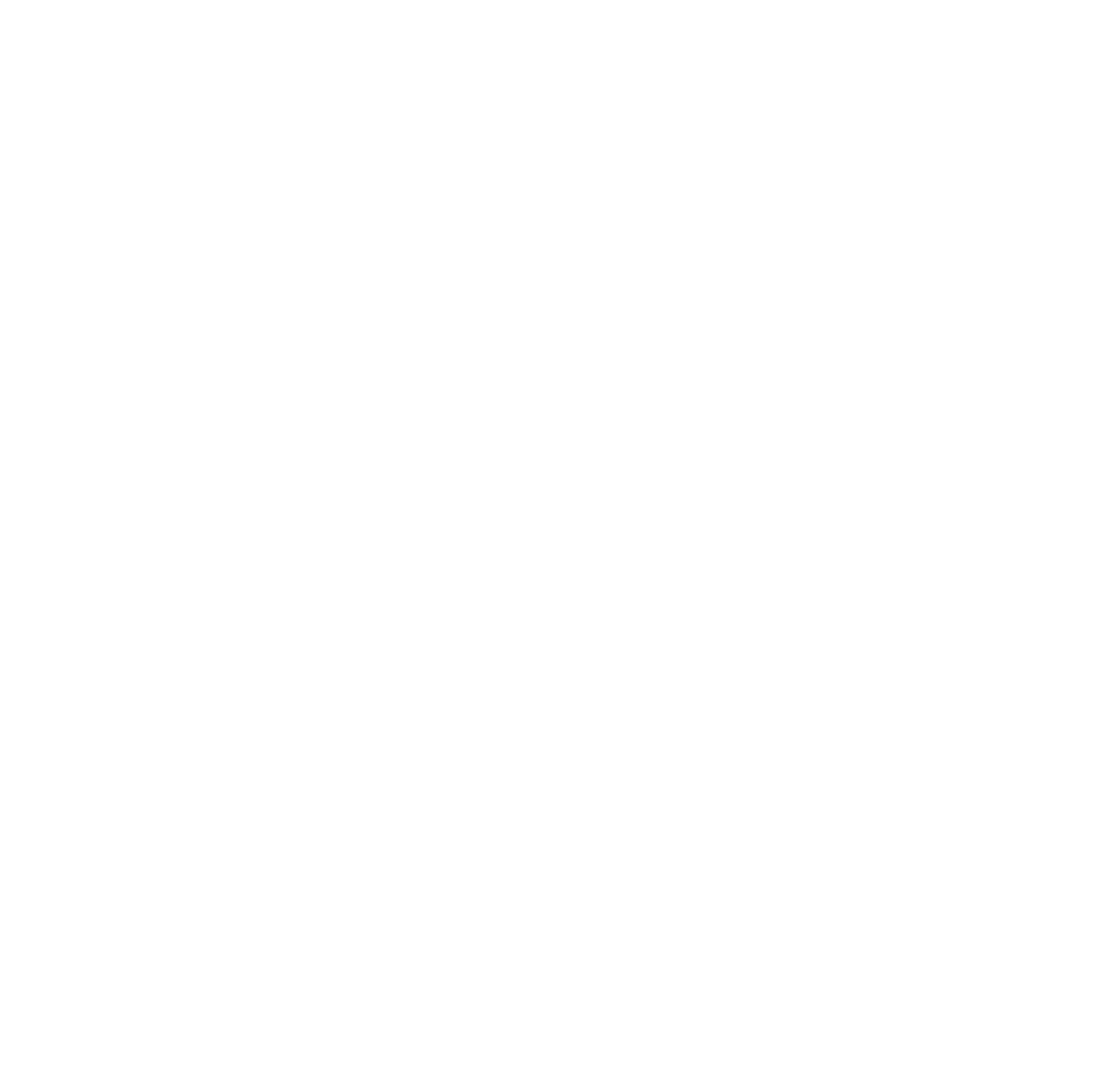 3. Publikationsdienste der UB
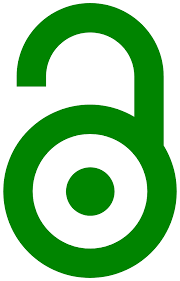 Dokumentenrepositorium der RUB
Erstveröffentlichungen von Dissertationen, Habilitationen
Open Access-Zweitveröffentlichungen 
Dauerhafte Archivierung des Volltextes 
Persistente Adressierung (URN, DOI)
Beratung, Unterstützung bei der Rechteprüfung (vgl. https://v2.sherpa.ac.uk/romeo/) 
Langzeitarchivierung durch die Deutsche Nationalbibliothek (DNB)
Erfüllung von Vorgaben der Fördergeber

      Dokumentenrepositorium RUB: https://hss-opus.ub.ruhr-uni-bochum.de/opus4/home /
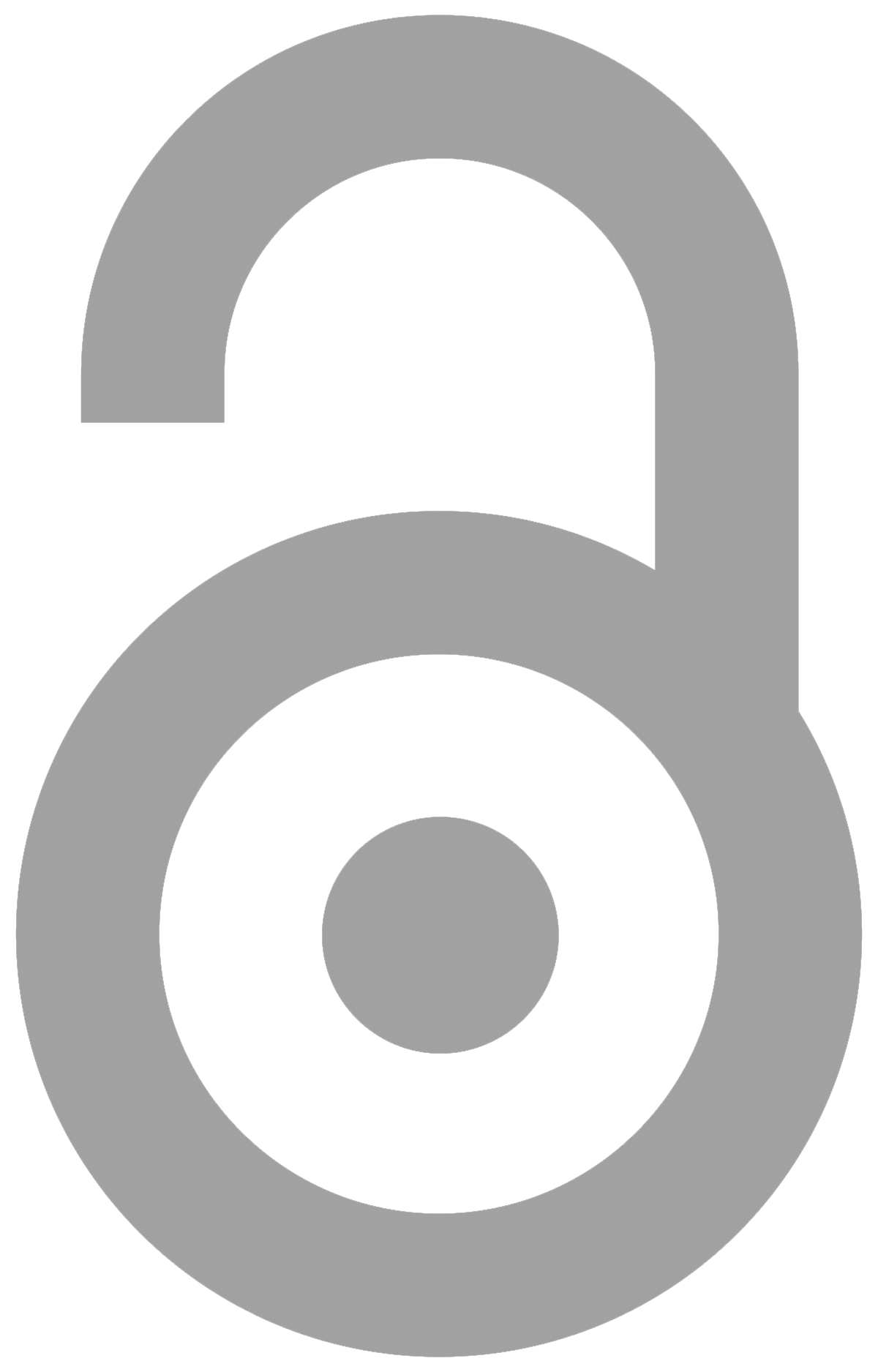 19
Publikationsdienste der UB
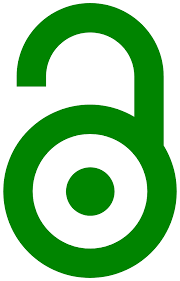 Zweitveröffentlichungsrecht
§38 Abs. 4 UrhG: Beiträge zu Zeitschriften oder Periodika, die mindestens zweimal im Jahr erscheinen, dürfen nach Ablauf eines Jahres durch den Autor in der verlagsfertigen Manuskriptversion über Repositorien oder Archive frei zugänglich gemacht werden dürfen, egal was vertraglich vereinbart wurde.
Voraussetzung: „mindestens zur Hälfte mit öffentlichen Mitteln geförderten Forschungstätigkeit“
„Eine zum Nachteil des Urhebers abweichende Vereinbarung ist unwirksam.“
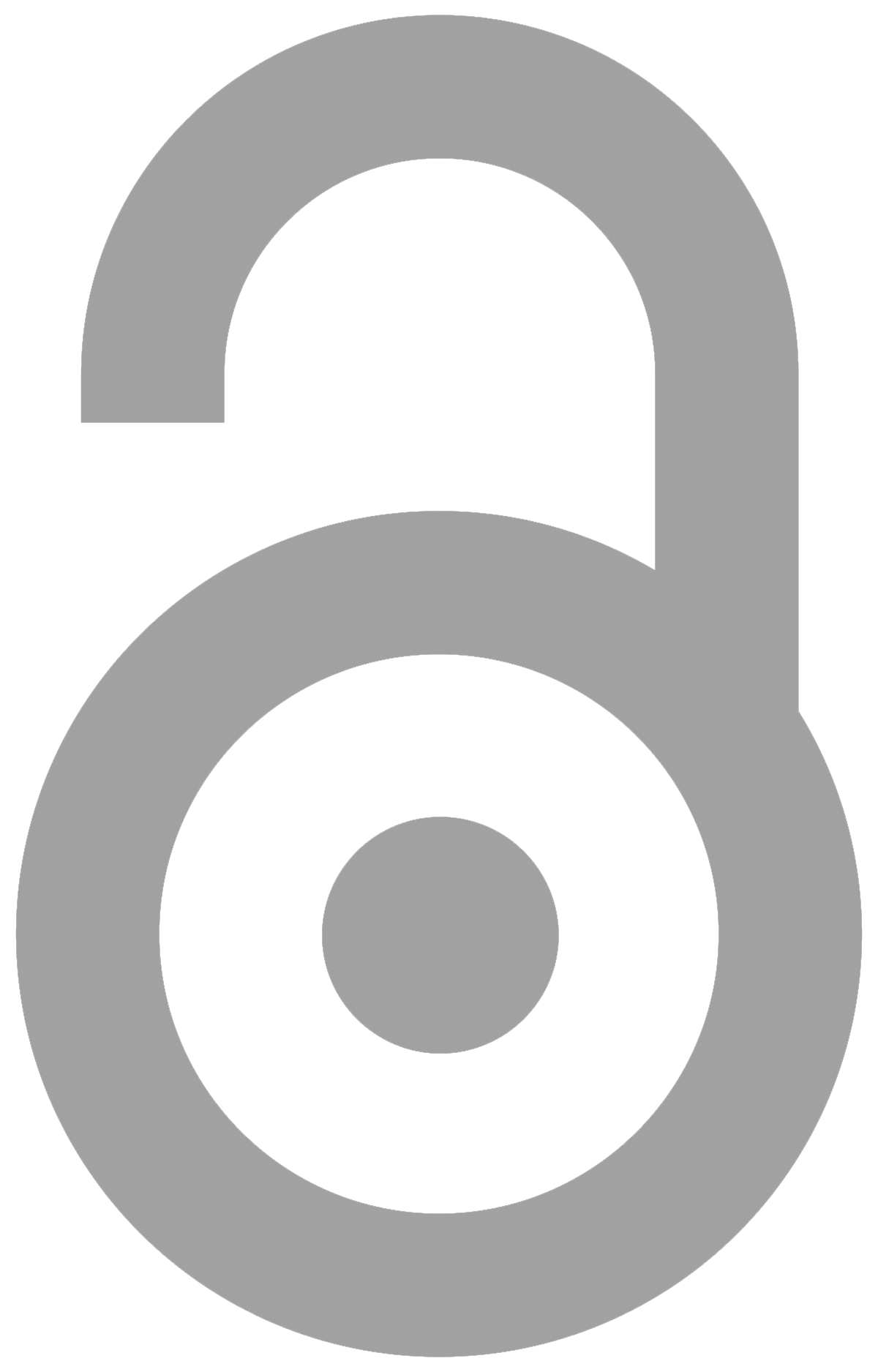 20
Publikationsdienste der UB
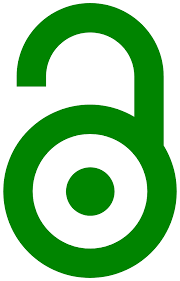 Rechteprüfung
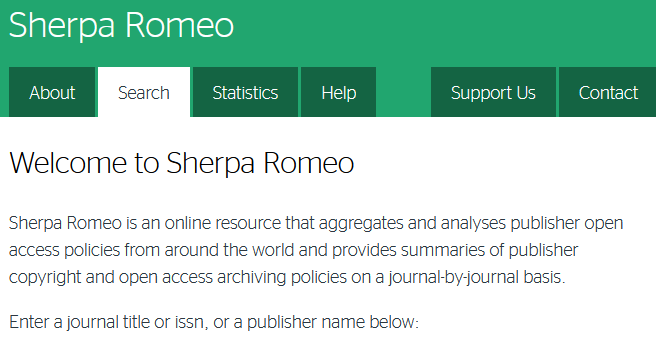 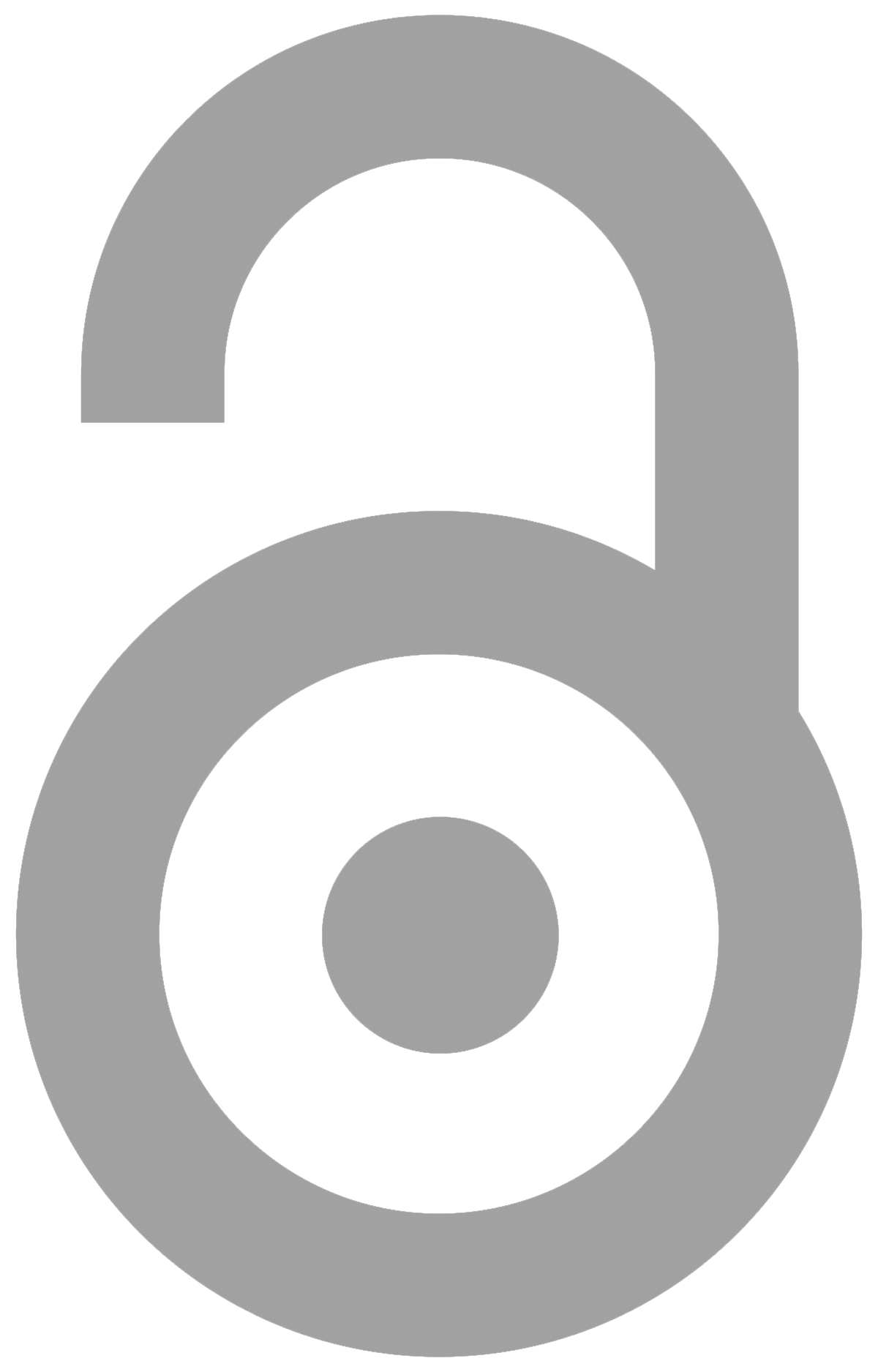 Sherpa Romeo. https://v2.sherpa.ac.uk/romeo/ (CC BY-NC-ND 4.0 International)
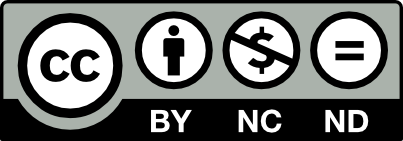 21
Publikationsdienste der UB
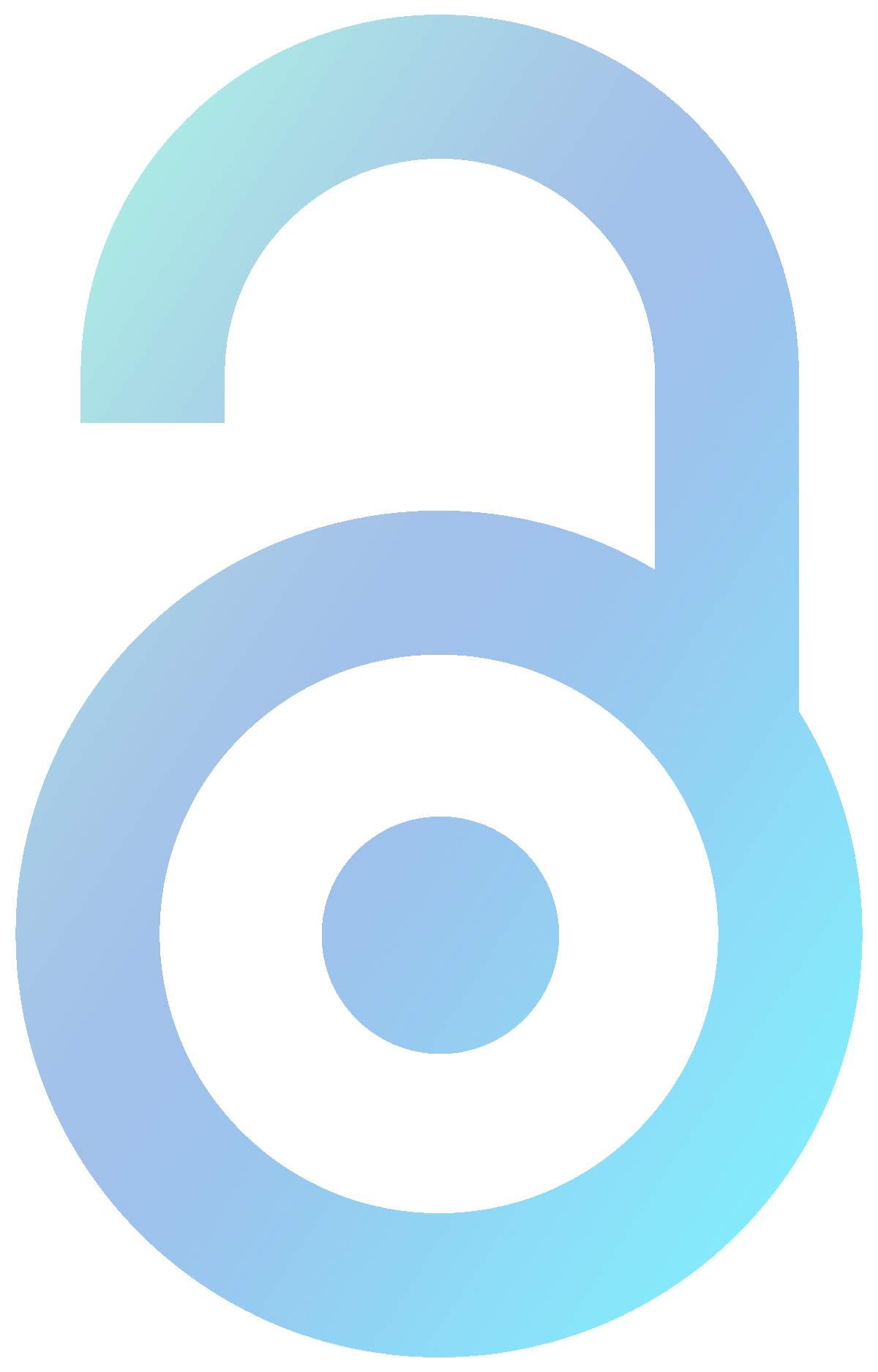 OJS und OMP
Open Source-Software zur Verwaltung und Veröffentlichung wissenschaftlicher Zeitschriften (OJS) und Reihen (OMP)
Redaktionssystem für Einreichung, Begutachtung und Veröffentlichung
Präsentationsoberfläche mit Blätter-, Lese-, Zitations- und Suchfunktion
Zitierfähigkeit durch die Registrierung von DOIs
Schnittstellen für die verbesserte Auffindbarkeit


      Open Journal Systems (OJS): https://ojs.ub.rub.de/
      Open Monograph Press (OMP): https://omp.ub.rub.de/
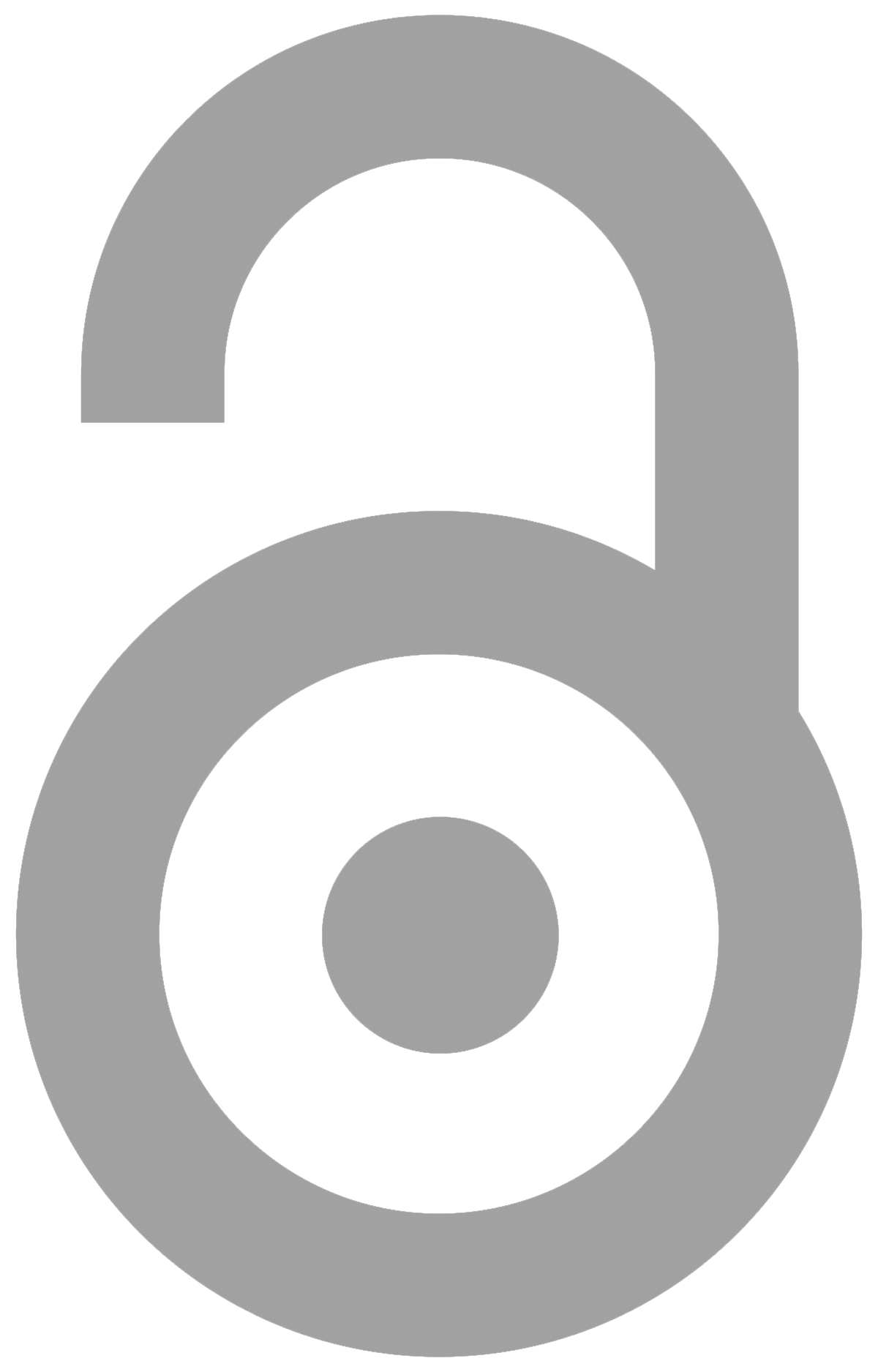 22
Publikationsdienste der UB
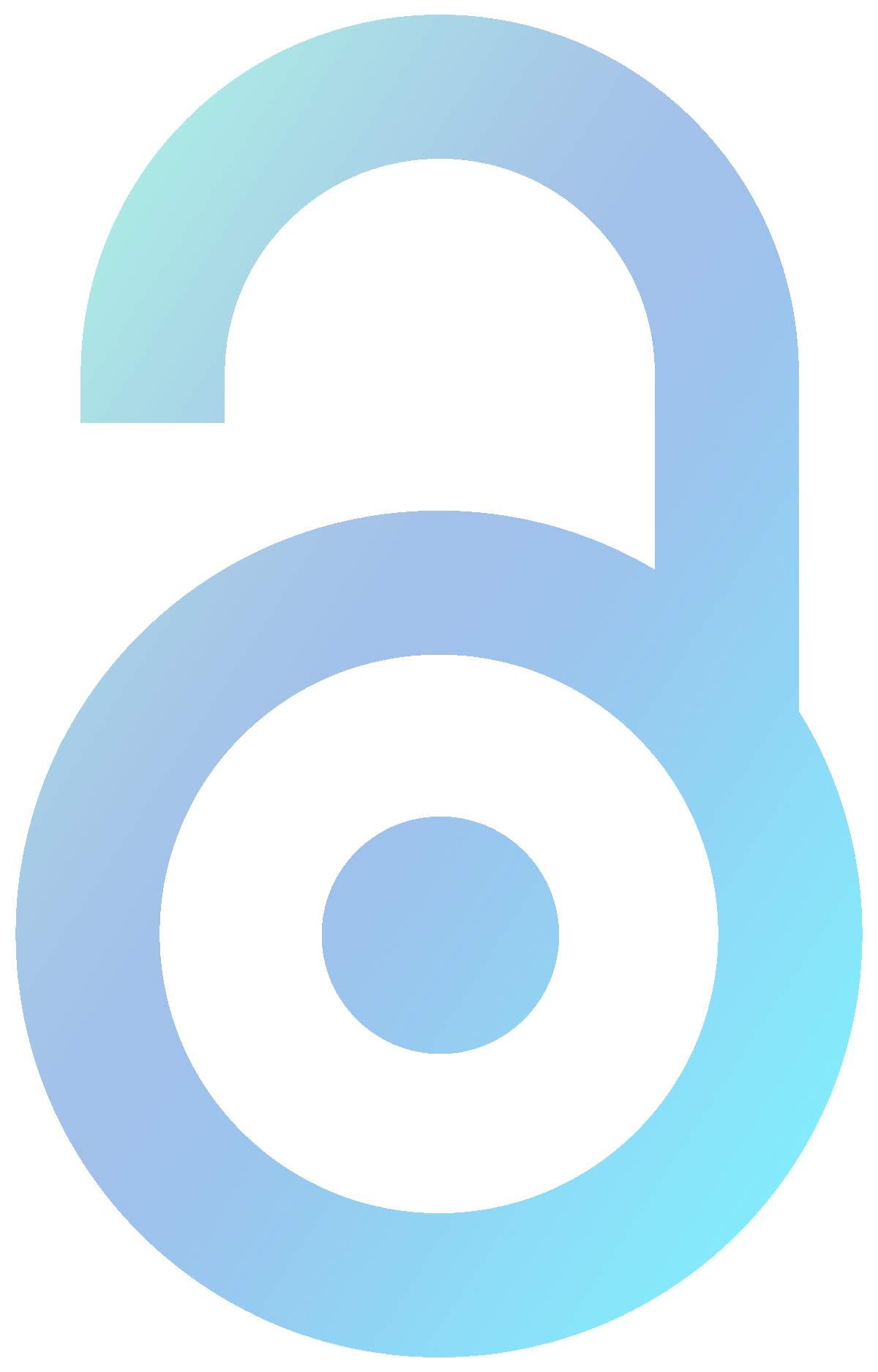 OJS und OMP
Hosting der Plattformen durch die UB
Nutzung des Systems für Angehörige der RUB kostenfrei
Unterstützung durch die UB (Beratung, Metadaten, DOI)

Voraussetzung für die Nutzung:
Anbindung an die RUB
Zeitschrift/Reihe erscheint Open Access mit CC-Lizenz
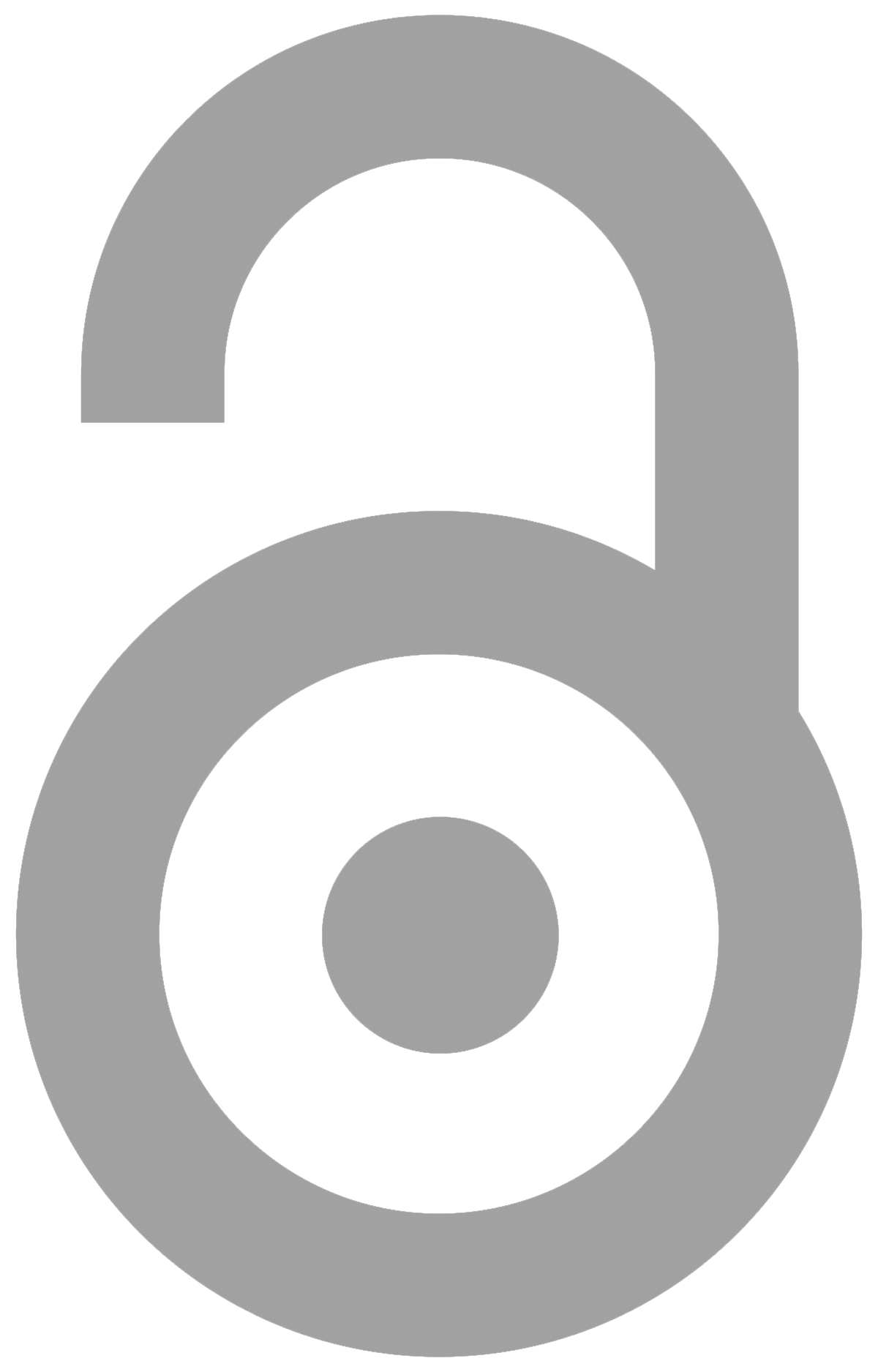 23
Publikationsdienste der UB
Haben Sie Fragen?
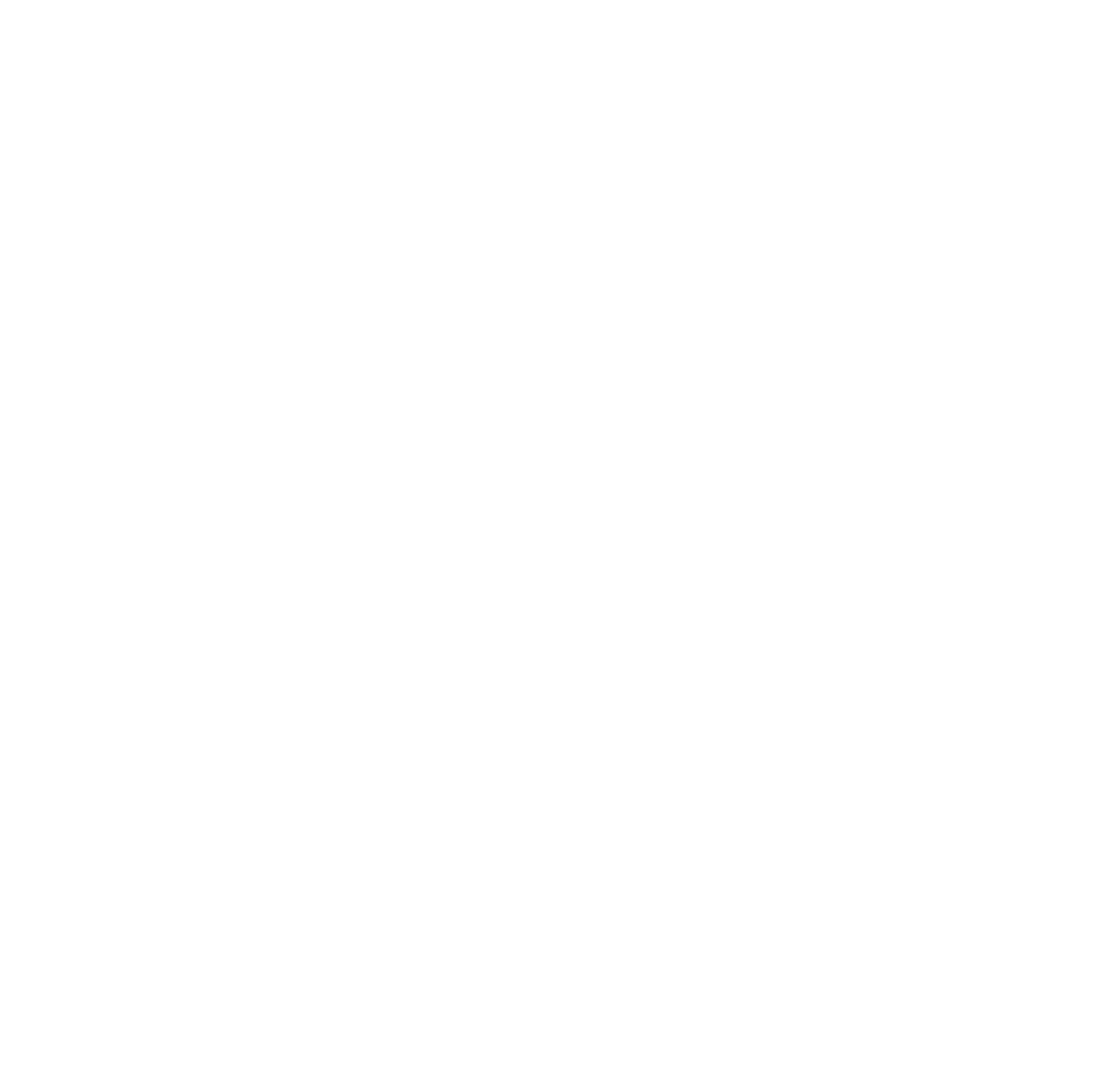 Kontakt
kathrin.lucht-roussel@rub.de
0234-32-22053
carla.hansmann@rub.de
0234-32-25200

Fördermittel & Finanzierung:
oa@rub.de 

Publikationsdienste der UB:
publish-oa@rub.de 

https://www.ruhr-uni-bochum.de/oa
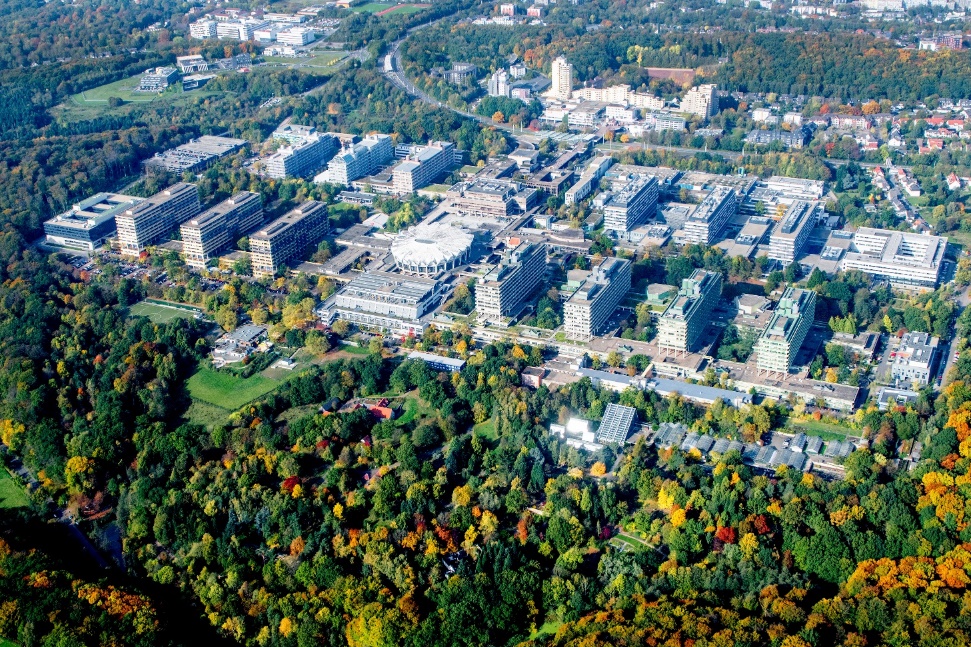 © RUB, Marquard
25
Open Access – Kontakt